Корпоративное обучение учителей как одна из форм методической работы
Подготовила учитель Высшей квалификационной категории МАОУ «СОШ №36»
Дацюк Жанна Владимировна
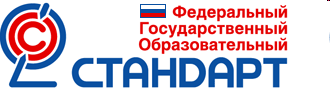 Выпускник начальной школы
Любознательный,  интересующийся, активно познающий мир
Владеющий основами умения учиться
Любящий родной край и свою страну
Уважающий и принимающий ценности семьи и общества
Готовый самостоятельно действовать и отвечать за свои поступки перед семьей и школой
Доброжелательный, умеющий слушать и слышать партнера, 
умеющий высказать свое мнение
Выполняющий правила здорового и безопасного образа жизни для себя и окружающих
2
Российский Учитель
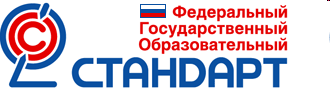 Носитель традиционных ценностей России и гражданского общества, пример образцового  поведения в обществе 
Патриот, осознающий свою сопричастность к судьбам Родины,  укорененный в духовных и культурных традициях многонационального народа России
Личность, способная к духовно-нравственному развитию и самовоспитанию, мотивированная к непрерывному совершенствованию своих знаний и компетенций 
Владеющий содержанием избранной научной области и умеющий эффективно использовать его в профессиональной деятельности
Педагог, способный к проектированию образовательной среды учащегося, класса, школы, в том числе для детей с особыми образовательными потребностями 
Работник, владеющий способами эффективных коммуникаций в поликультурной среде
Личность, владеющая основами психолого-педагогических знаний, разнообразными педагогическими технологиями
Квалифицированный пользователь ИКТ
3
Главная задача образования сегодня - создание социально-педагогической среды, способствующей формированию и развитию человеческого потенциала России, реализация социально-образовательных проектов, создание интеллектуальных образовательных сетей.
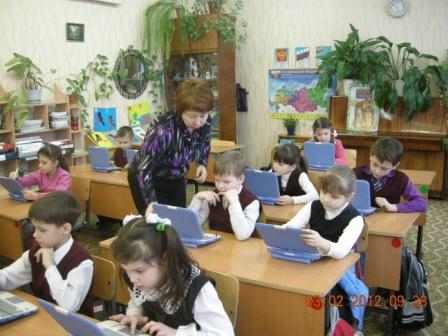 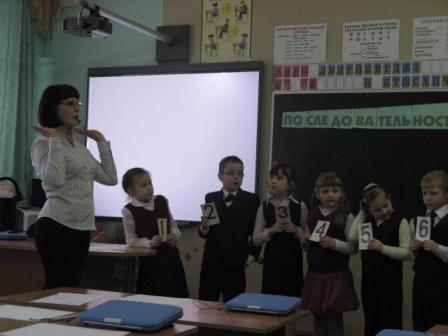 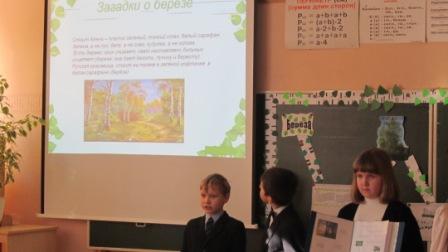 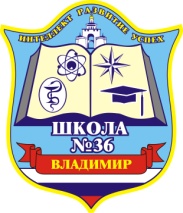 Цели методической работы:
освоение наиболее рациональных методов и приёмов обучения;
 повышение уровня общедидактической и методической подготовленности педагога
 повышение методического мастерства
 повышение теоретических знаний по проблеме инновации и решение задач по формированию и совершенствованию навыков реализации технологии деятельностного метода обучения в практической деятельности.
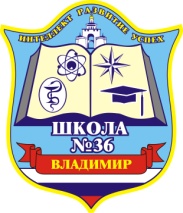 ОЭР – опытно – экспериментальная работа школы
2007   учебный год 
« Создание оптимальных   условий   для внедрения информационных технологий в УВП»
2008   учебный год
« Формирование индивидуальных  образовательных траекторий
 учащихся и педагогов средствами ИКТ»
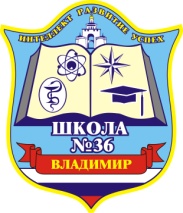 Формы методической работы:
Индивидуальные формы
 курсовая подготовка
 самообразование
 разработка творческой темы
 взаимопосещение уроков
 самоанализ деятельности
собеседование и  консультации с зам. директора
посещение уроков администрацией     с последующим анализом урока 
наставничество
Коллективные формы
 семинары
практикумы
 заседания круглого стола 
 творческие группы
 открытые уроки 
 творческие отчёты учителей
 обучение педагогами – тьюторами
 педсоветы
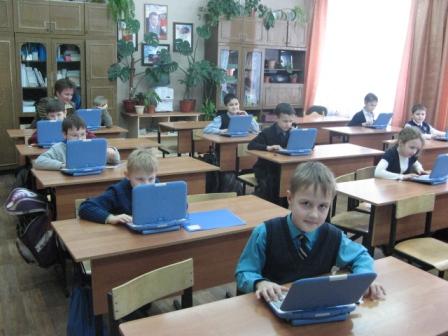 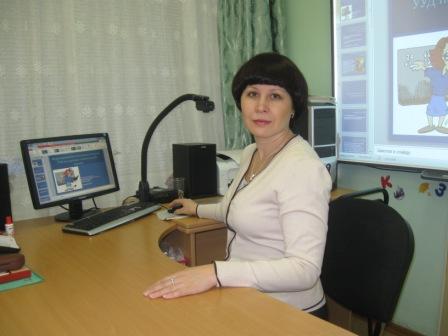 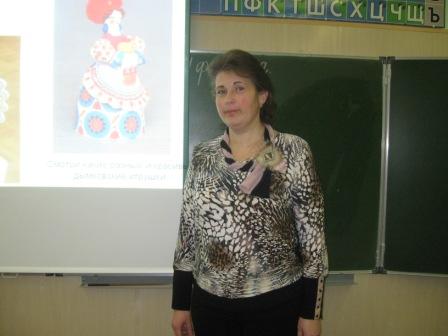 Мастер – класс по обучению учителей начальных классов 
« Возможности использования интерактивной доски»
Дистанционное обучение  как одна из форм образовательного процесса
«Технология проблемного диалога как средство реализации ФГОС»
Необходимые умения
Владеть формами и методами обучения, в том числе выходящими за рамки учебных занятий: проектная деятельность, лабораторные эксперименты, полевая практика и т.п.
Объективно оценивать знания обучающихся на основе тестирования и других методов контроля в соответствии с реальными учебными возможностями детей 
Разрабатывать (осваивать) и применять современные психолого-педагогические технологии, основанные на знании законов развития личности и поведения в реальной и виртуальной среде
Владеть ИКТ-компетентностями:  
общепользовательская ИКТ-компетентность;
общепедагогическая ИКТ-компетентность;
предметно-педагогическая ИКТ-компетентность (отражающая профессиональную ИКТ-компетентность соответствующей области человеческой деятельности)
Учитель живёт, пока он учится. 
Когда он перестаёт учиться, в нём умирает учитель.

К. Д. Ушинский